comité référents SI SIAO
Décembre 2024
Délégation interministérielle à l’hébergement et à l’accès au logement
06/01/2025
Sommaire
Thématiques identifiées
 Liste des tickets
 Relevé d’informations, décisions et d’actions
Délégation interministérielle à l’hébergement et à l’accès au logement
06/01/2025
1. Thématiques identifiées
Général
Général
Général
Ménages
Ménages
Ménages
Demandes
Demandes
Demandes
Indicateurs
Extractions
Extractions
Extractions
SIAO
SIAO
Général
Demandes
Demandes
Demandes
Offre
Offre
Général
Ménages
Ménages
Ménages
Offre
Administration
Connexion
Tableaux de bord
Recherche et création
Éval flash & approfondie
Doublons
115
Insertion
Prestation
Indicateurs
115
Insertion
Personnes
Paramétrage
Gestion des listes d’attente
Gestion des territoires
Delta
Recherche 115
Recherches insertion
Gestion des structures
Gestion des groupes de places
Gestion des utilisateurs
Notes
Situation
Suivi des modifications
Gestion des accompagnements
Les thématiques demandes et extractions ont été identifiées dans les demandes les plus récurrentes et les plus impactantes.
Thématiques du SI SIAO
Délégation interministérielle à l’hébergement et à l’accès au logement
06/01/2025
2. Liste des tickets 1/2
Tickets
Ticket 8296 

 Traiter les problèmes liés au cache du navigateur pour qu’a chaque déploiement, il ne soit plus nécessaire de vider son cache navigateur.

Suite au constat de nombreuses remontées des utilisateurs à l’assistance sur un problème pouvant être résolu grâce au vidage du cache du navigateur.
Ticket 6466 

Droit à l’oubli
Etablir une date de dernière mise à jour et contact d’une personne pour appliquer le droit à l’oubli.

Les personnes encore en contact, suivis (en demande, orientés) et pris en charge doivent être présents dans le SI SIAO.
Ticket 6463

Améliorer la gestion de l’envoi et du suivi des SMS.

Harmoniser les différentes manières d’envoyer un SMS et maintenir un historique centralisé des échanges avec  le ménage.
Sujet à aborder

Quels champs devraient être obligatoires pour transmettre une demande insertion ? 

Proposition : 
Nationalité et droit de séjour
Budgétaire
PJ présentables
Eval approfondie
Général
Ménages
Connexion
Suivi des modifications
Ménages
Ménages
Suivi des modifications
Situation
06/01/2025
Délégation interministérielle à l’hébergement et à l’accès au logement
2. Liste des tickets 2/2
Demandes
Demandes
Demandes
Demandes
Tickets
Insertion
DELTA
Insertion
Insertion
Ticket 7943

Revoir le fonctionnement des tableaux de bord insertion pour retrouver les demandes sur liste d’attente malgré la demande de mise à jour du SIAO.
Ticket 7509

Faire ressortir correctement la demande sur liste d’attente mais actualisée par le TS dans le tableau de bord « Sur liste d'attente modifié par UPA ».

La demande sur liste d’attente doit aussi toujours être visible depuis la fonctionnalité de gestion des listes d’attente
Ticket 2051 

Identifier les évènements sur lesquels le changement de statut automatique d’une demande insertion doit se baser.

Aujourd’hui le changement automatique se base sur la date de dernière mise à jour de la demande et non du dossier du ménage et non plus sur la transmission de la demande ou de changements apportés.
Ticket 8265

Résoudre les erreurs d’ajouts de personnes dans une demande et prise en charge Delta.

Sur certaines demandes, l’ajout de personne est bloqué par une erreur et implique un contournement pour mettre à jour la composition d’une prise demande orientée vers Delta.
Délégation interministérielle à l’hébergement et à l’accès au logement
06/01/2025
3. Relevé d’informations, de décisions et d’actions
Délégation interministérielle à l’hébergement et à l’accès au logement
06/01/2025
3. Relevé d’informations, de décisions et d’actions
Délégation interministérielle à l’hébergement et à l’accès au logement
06/01/2025
3. Remontées hors périmètre des tickets de l’atelier
Délégation interministérielle à l’hébergement et à l’accès au logement
06/01/2025
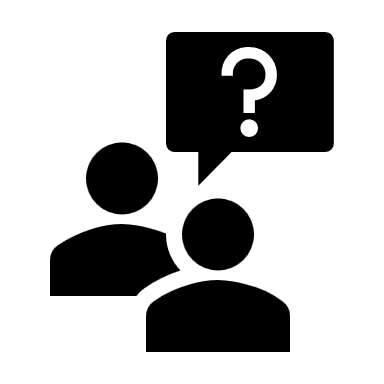 Remarques et suggestions
Délégation interministérielle à l’hébergement et à l’accès au logement
06/01/2025